Lesson 5
Volume of pyramids
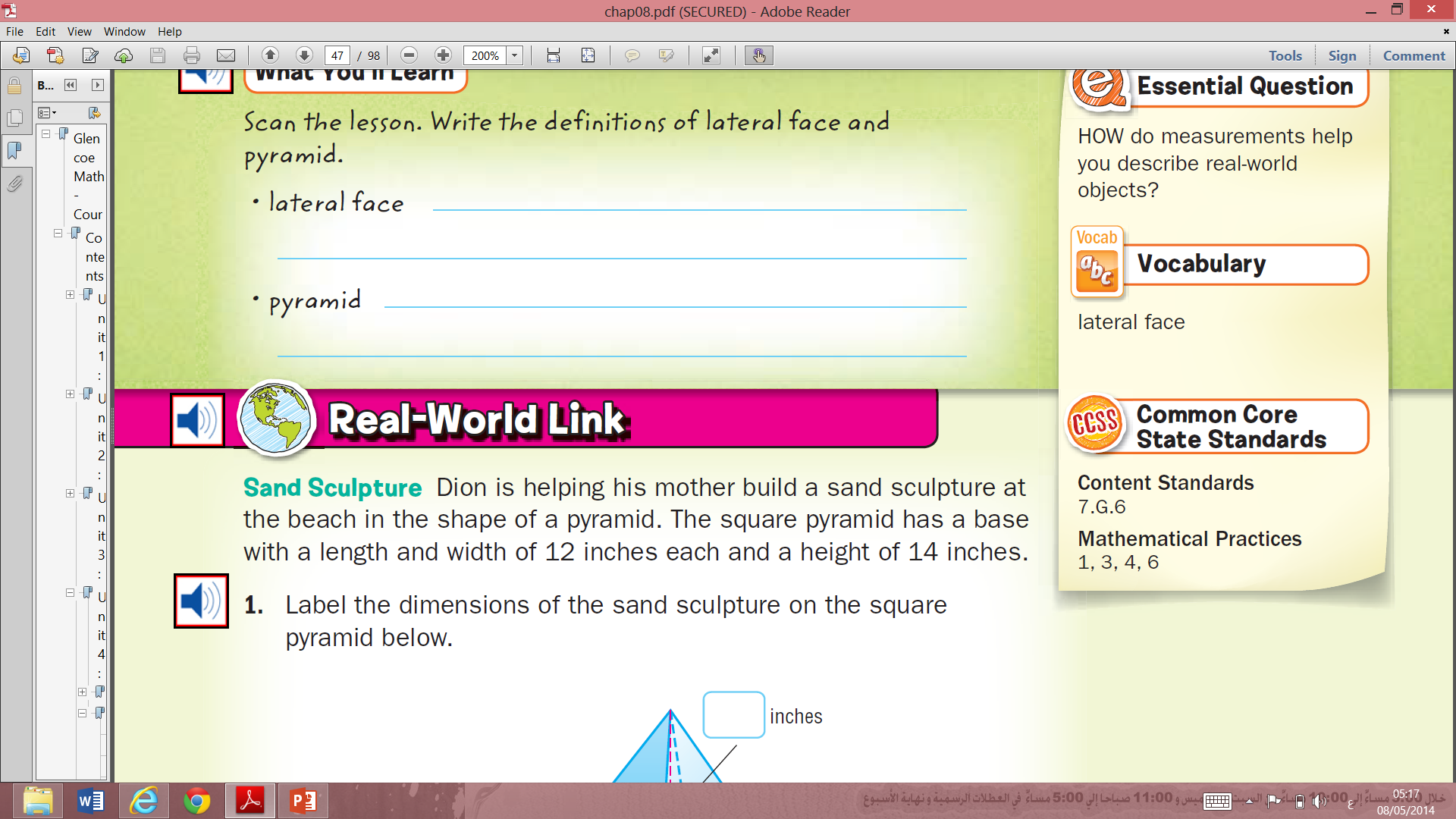 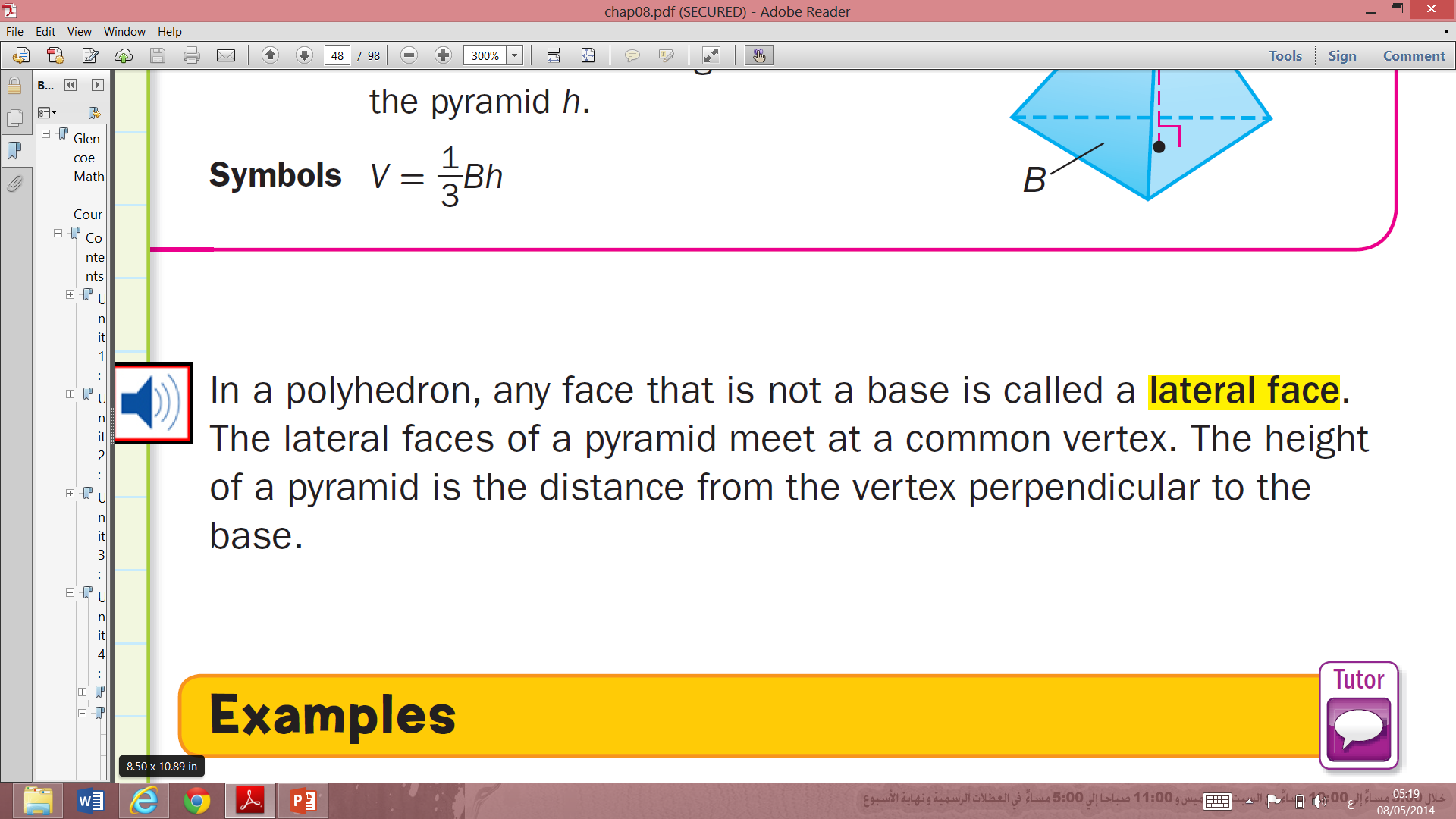 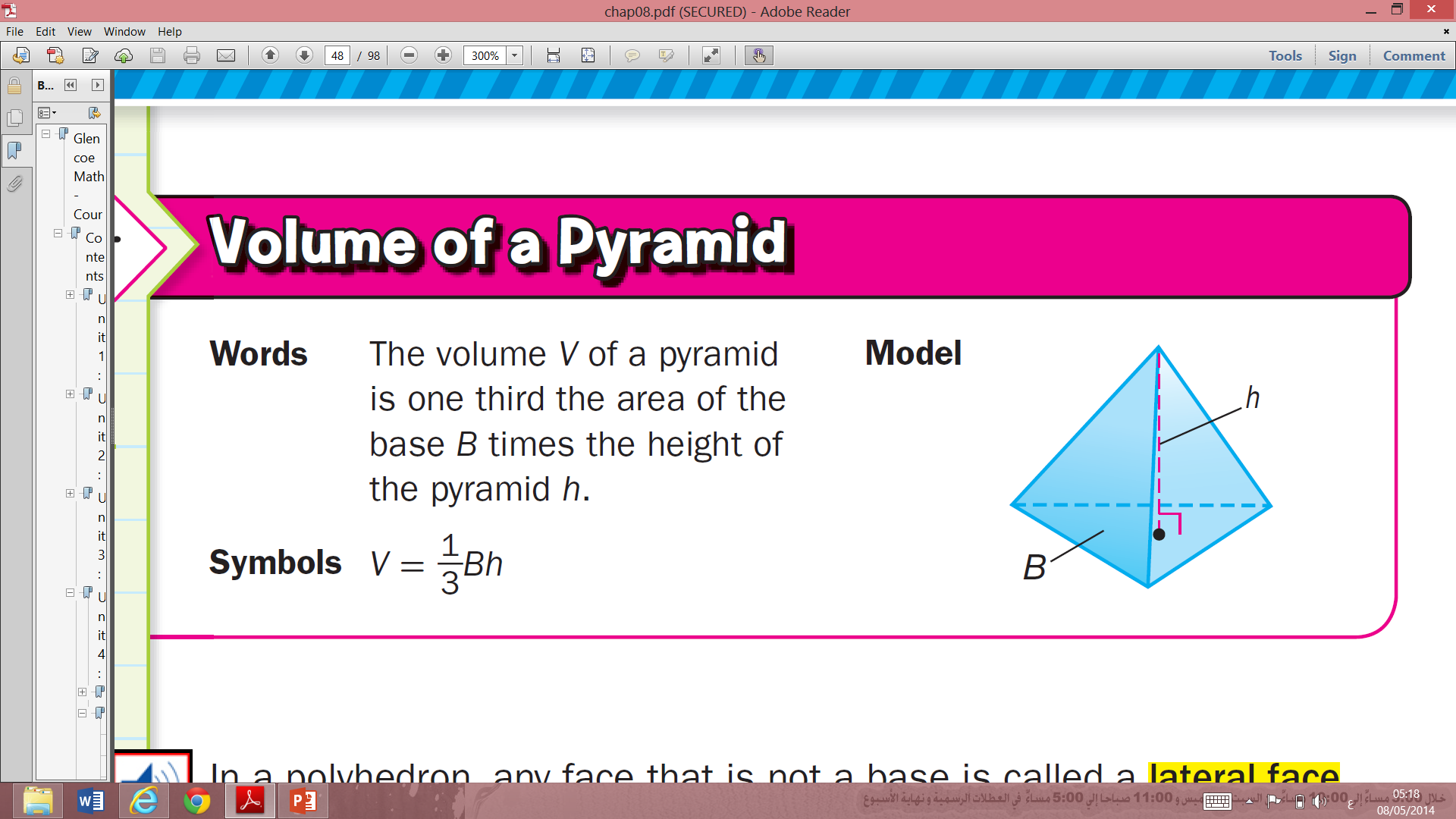 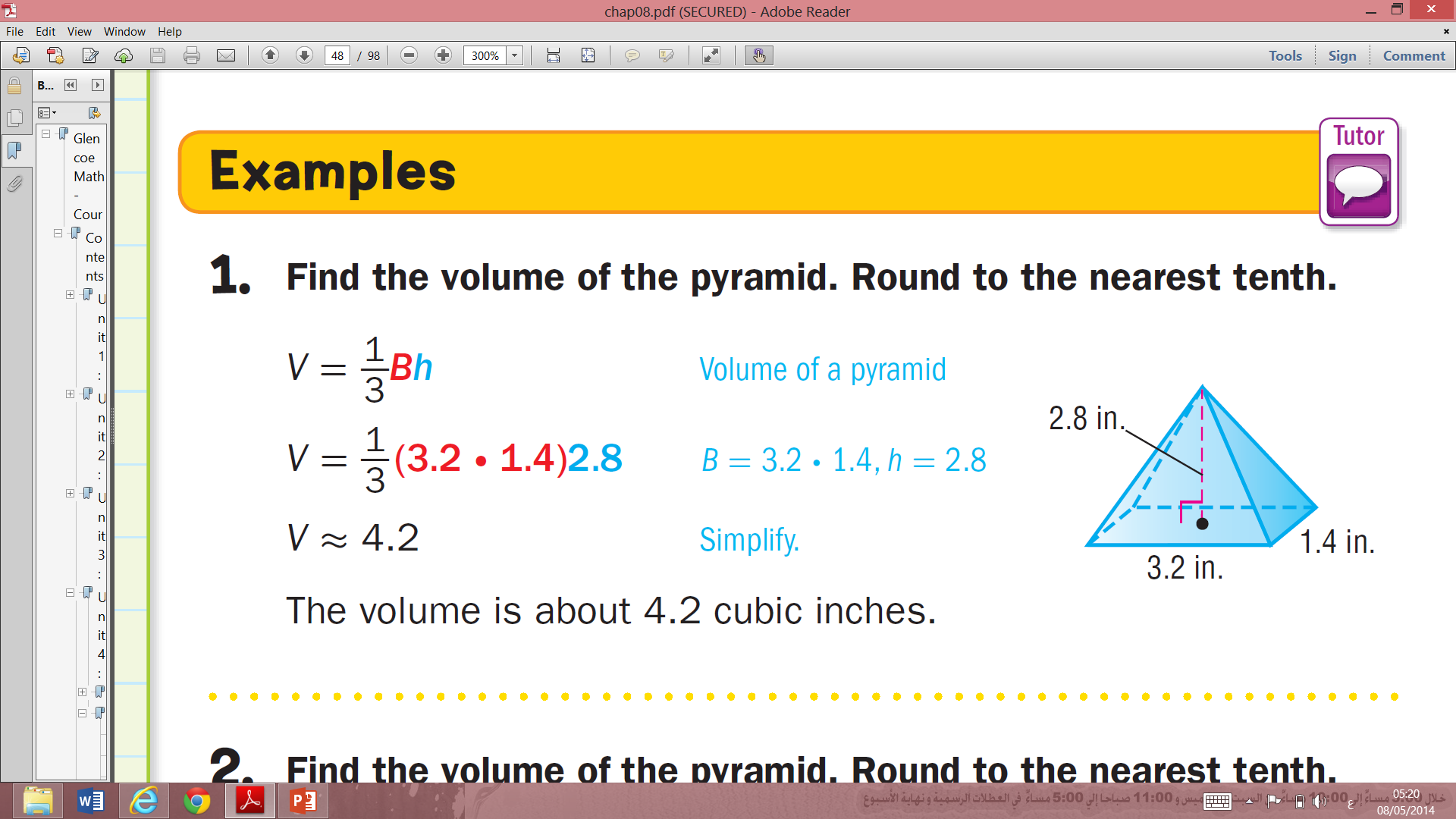 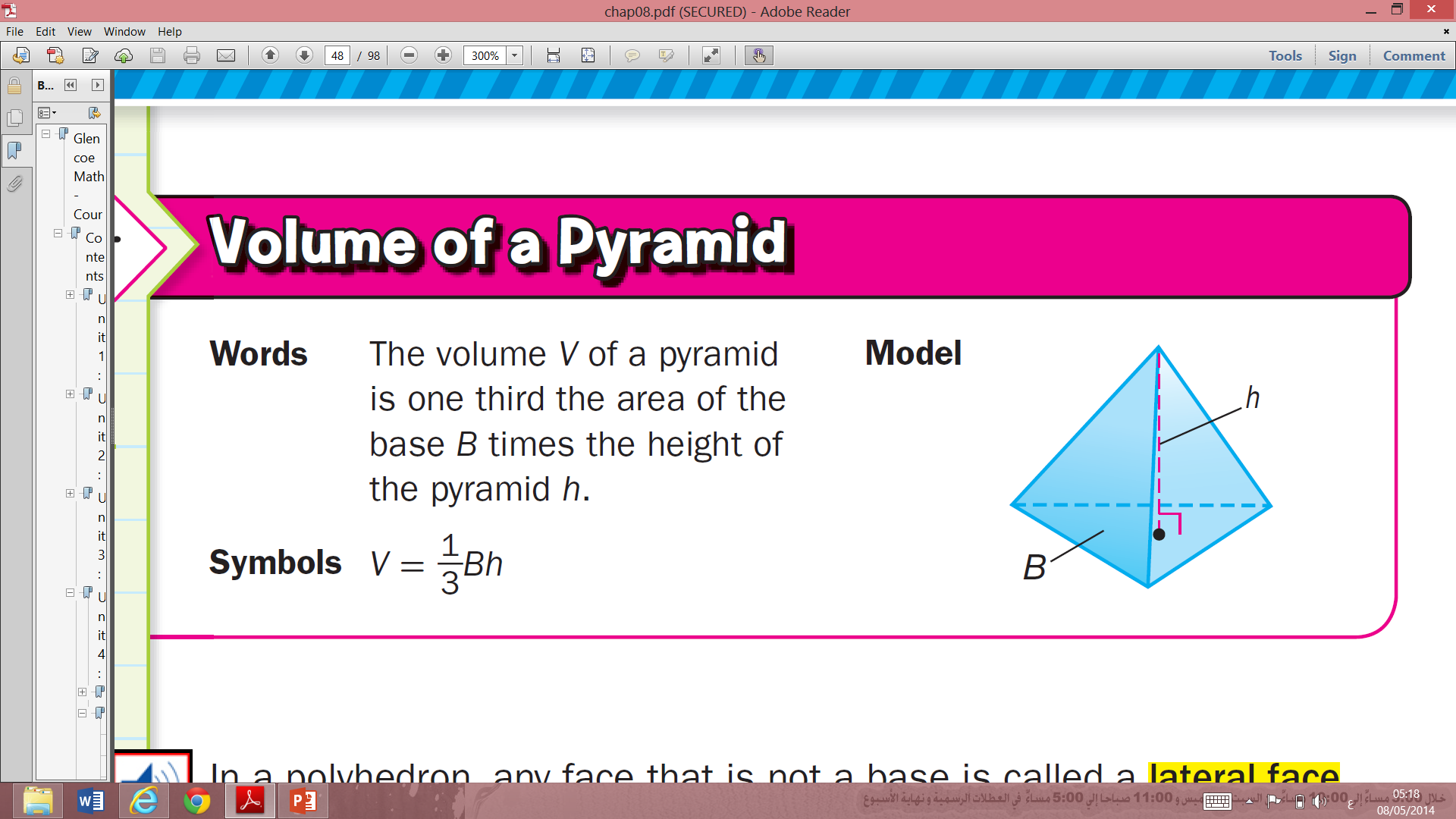 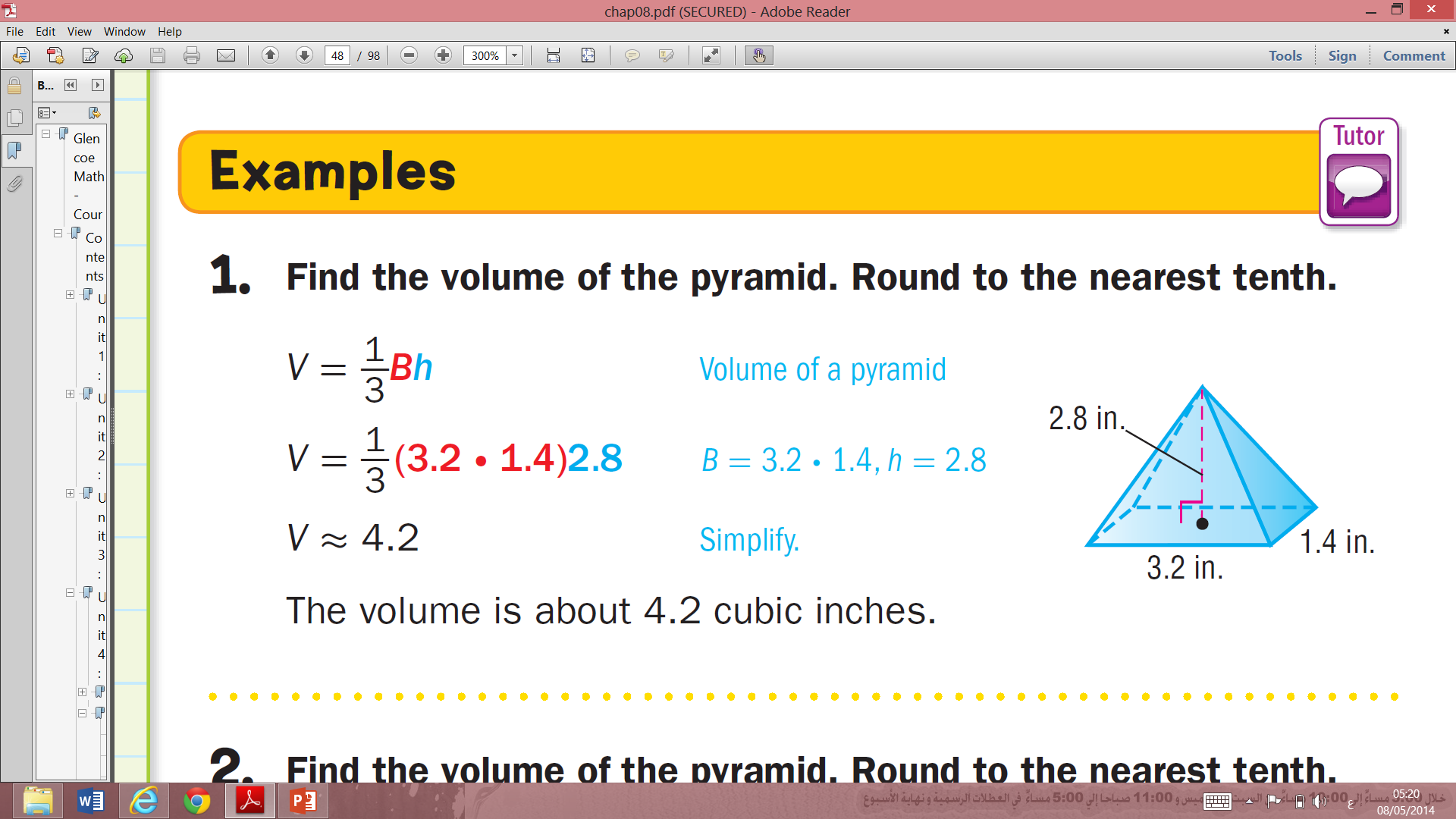 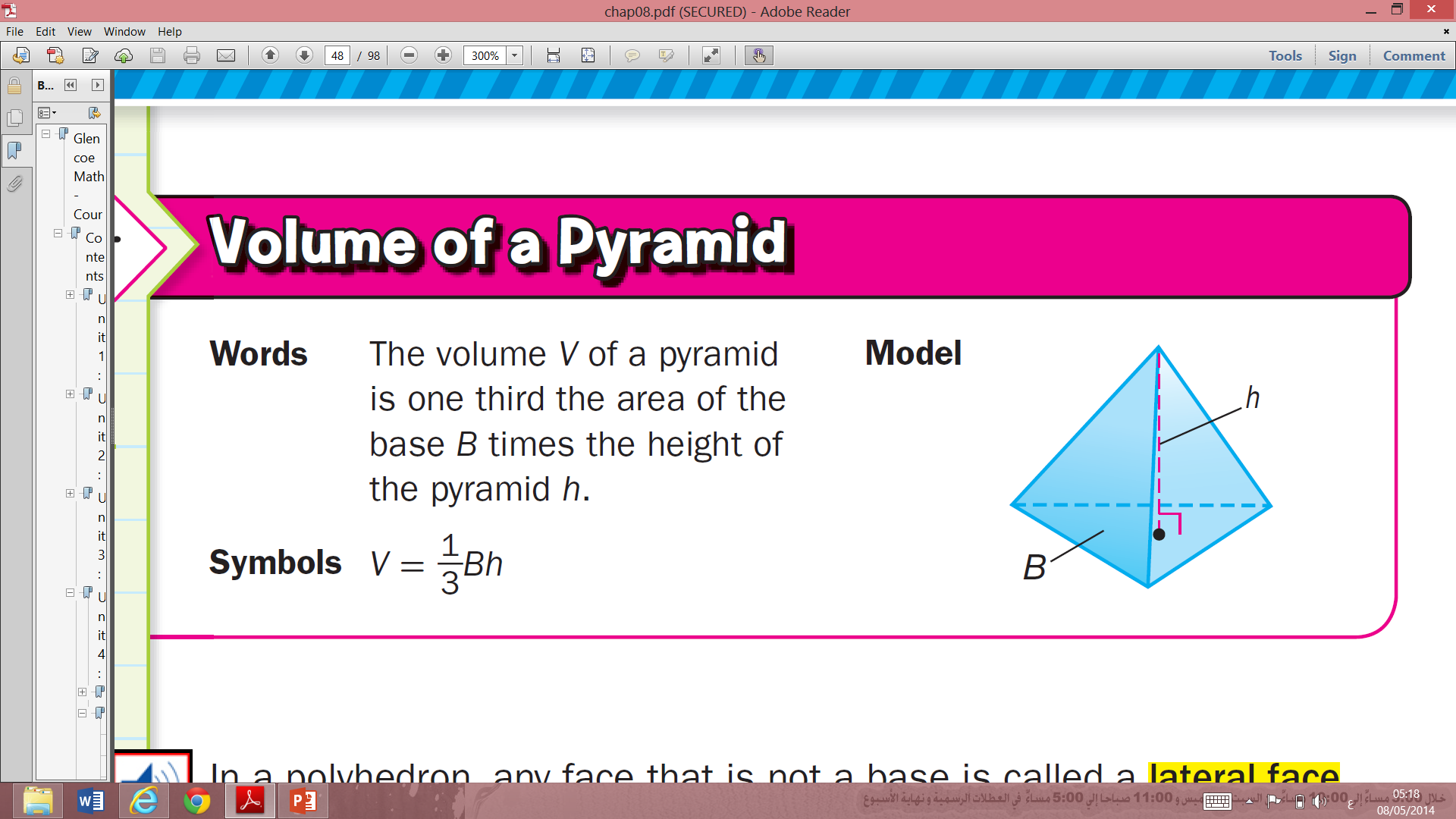 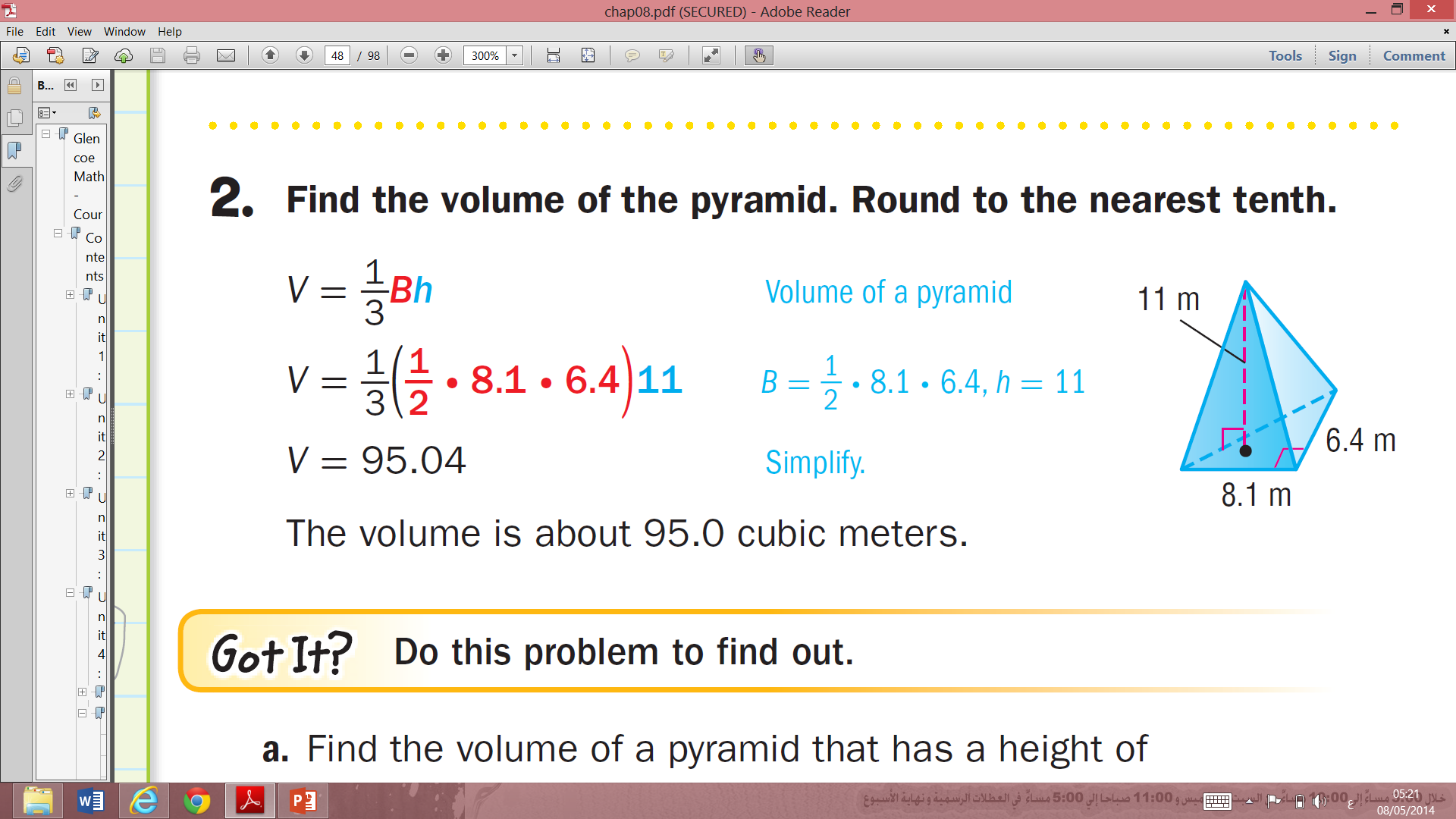 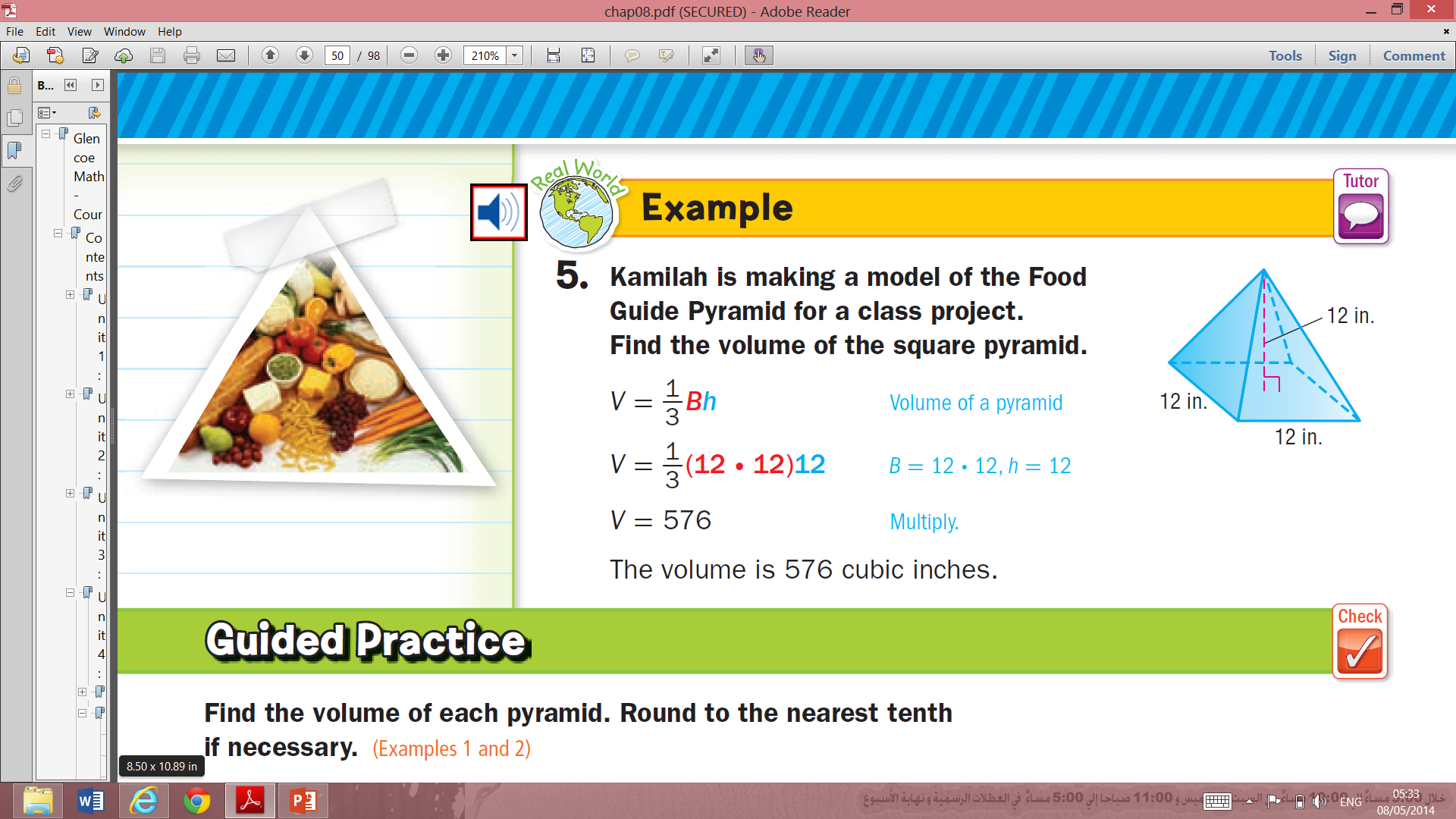 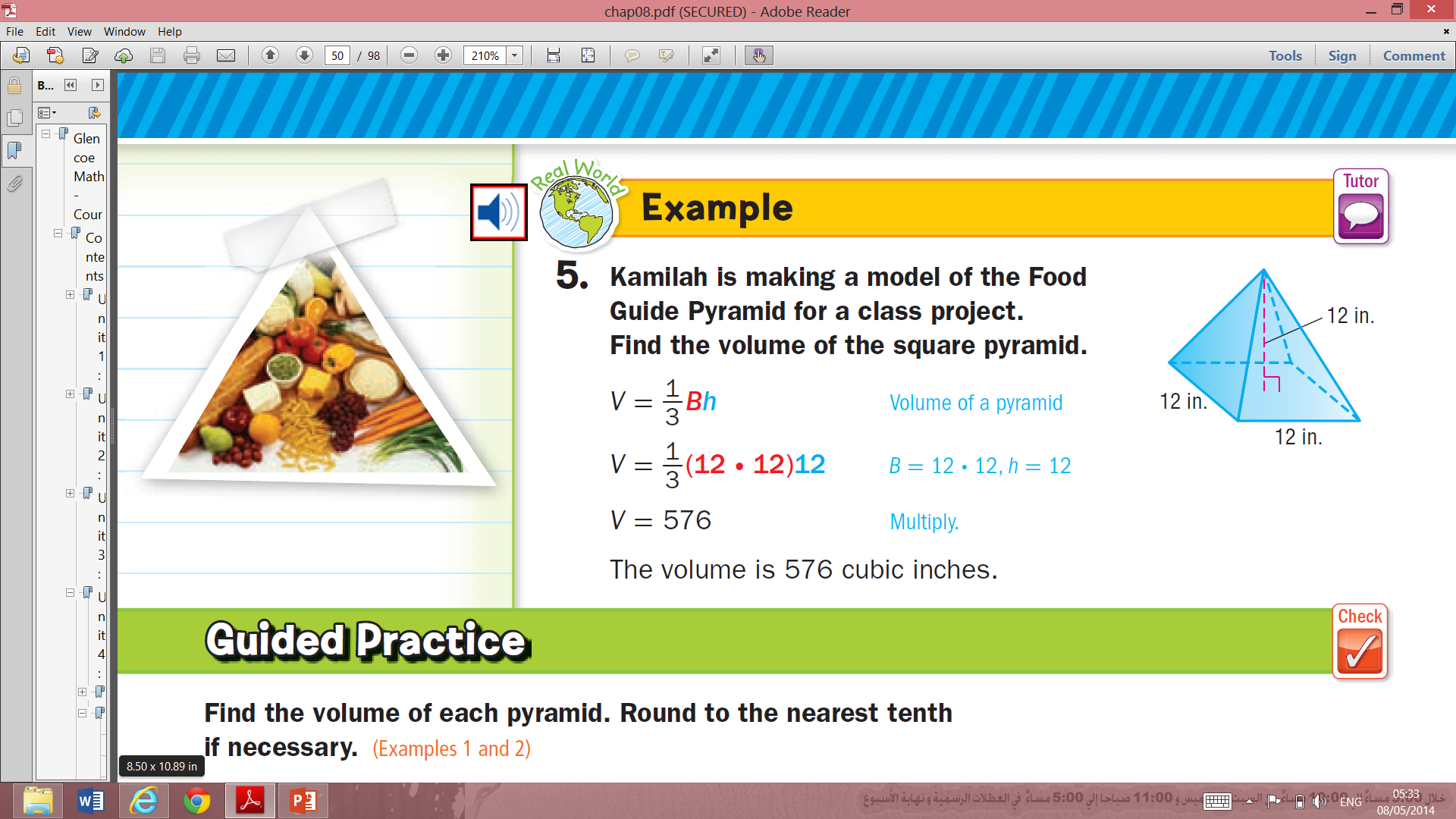 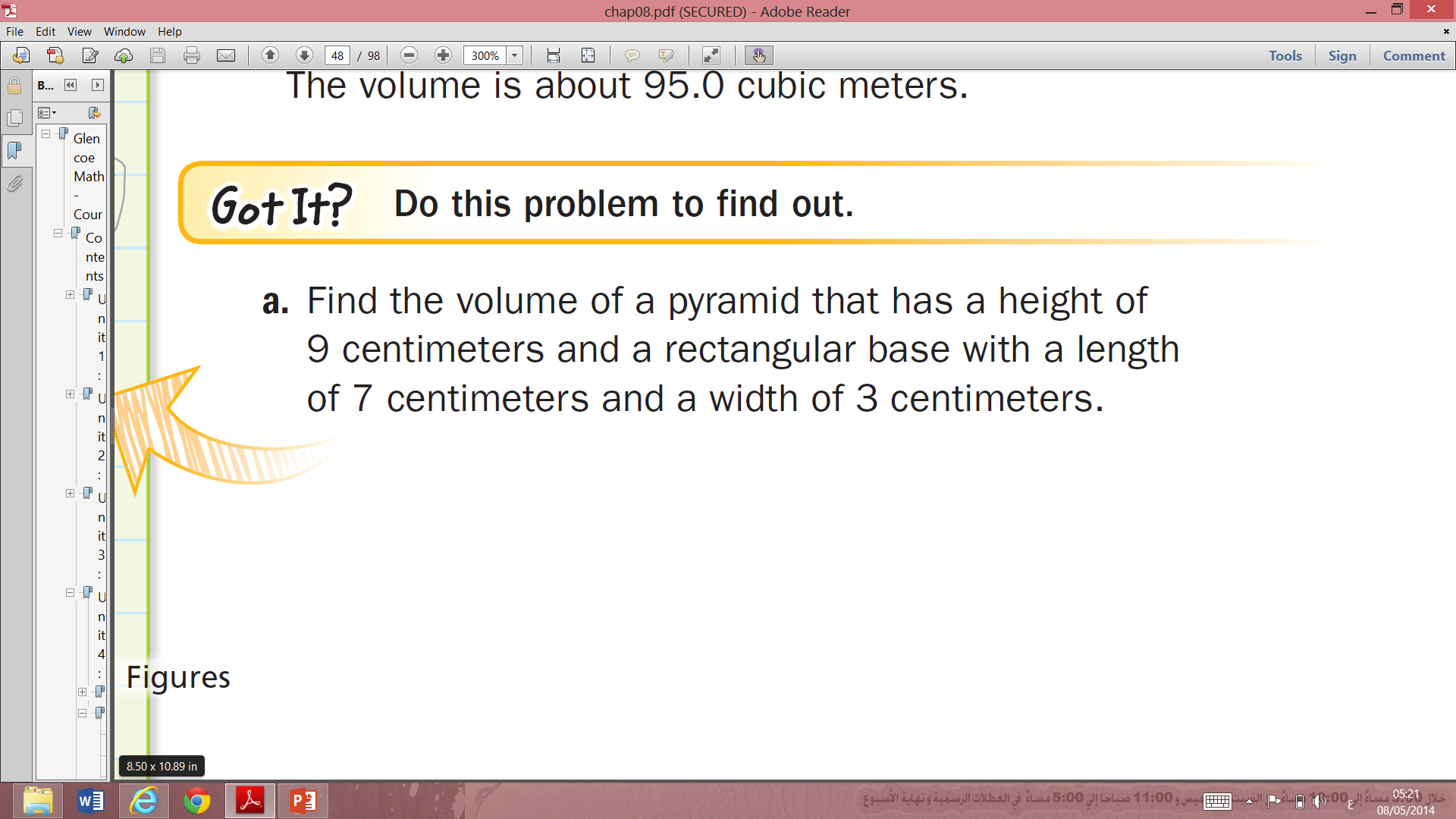 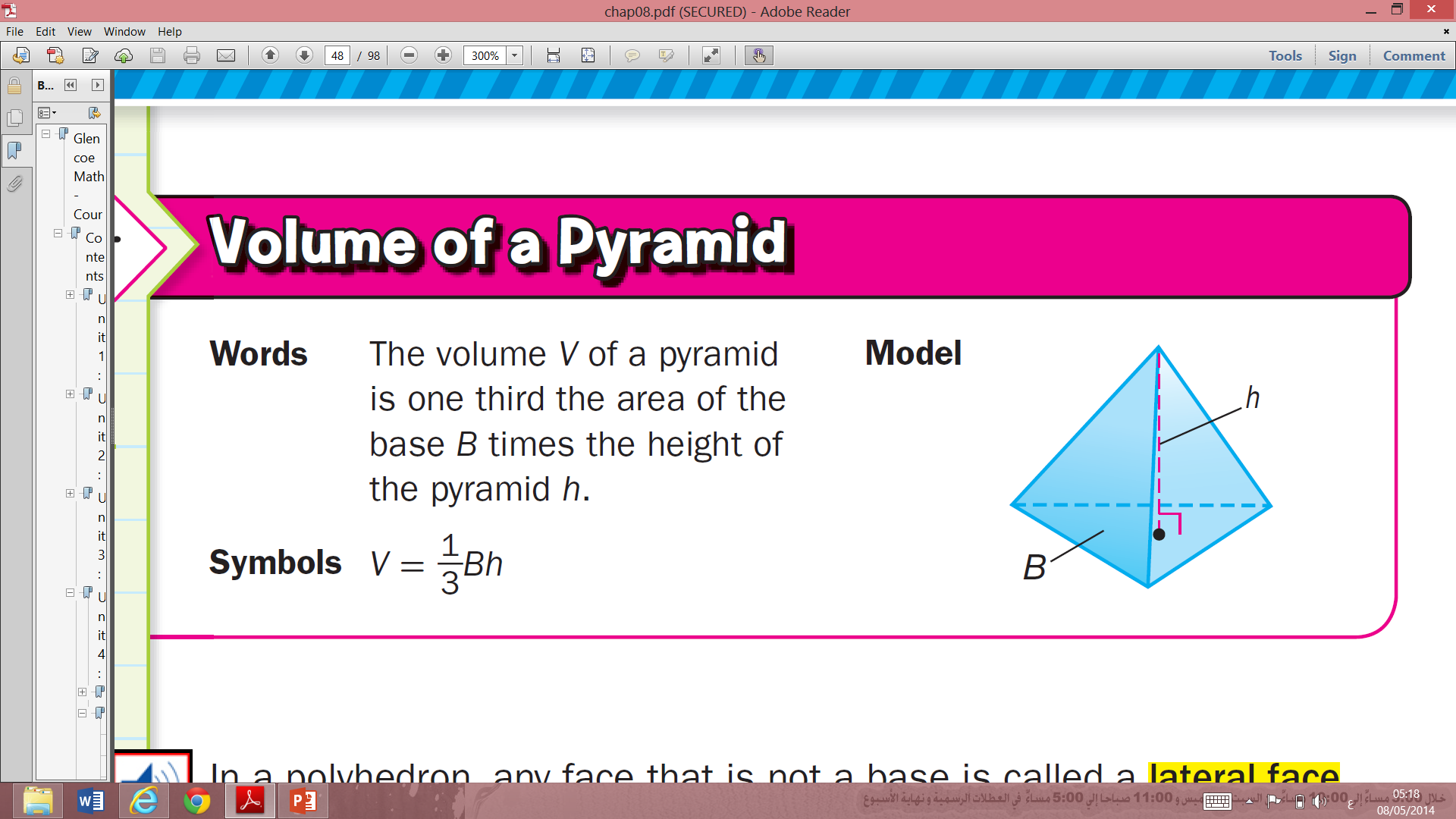 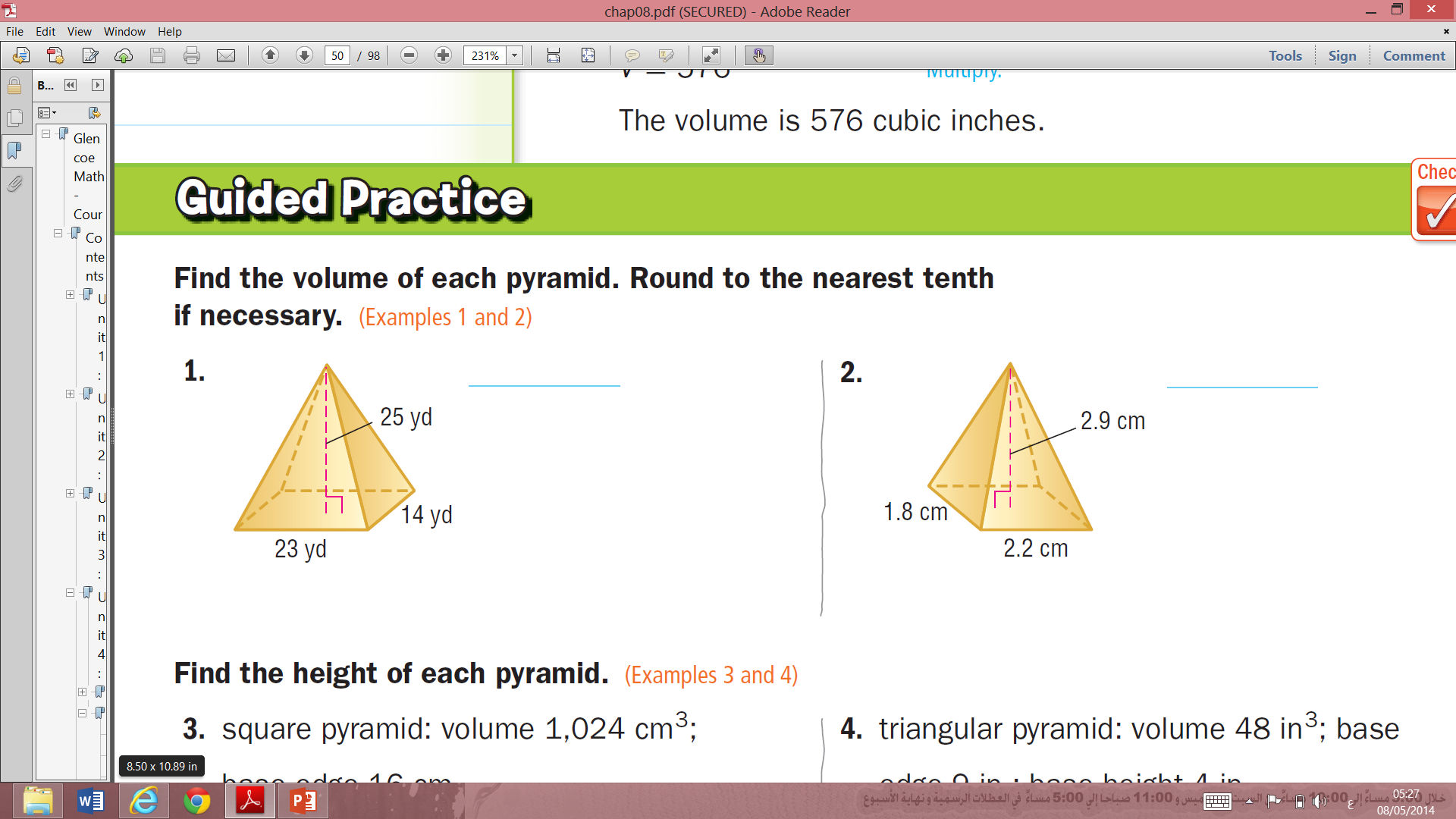 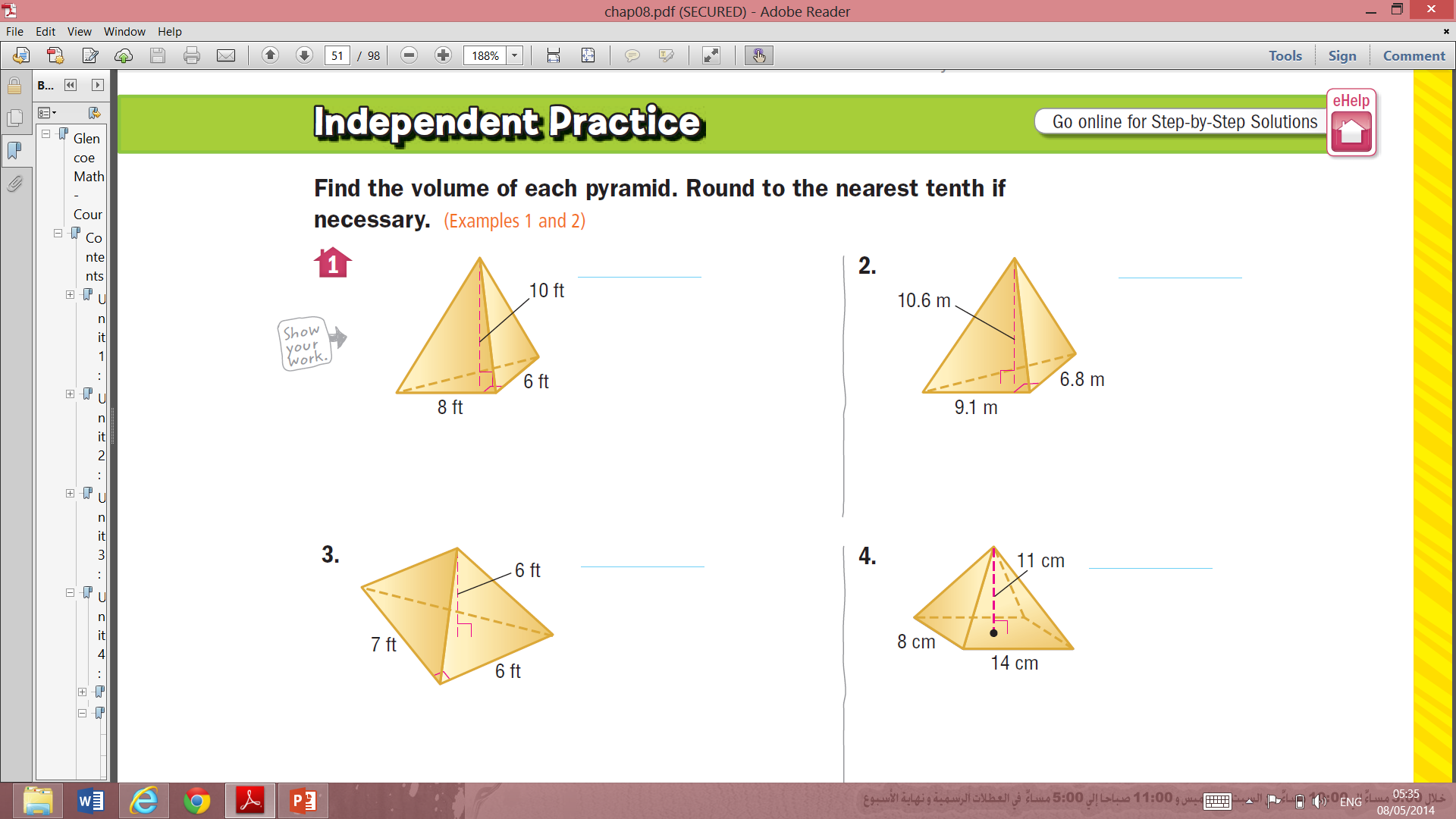 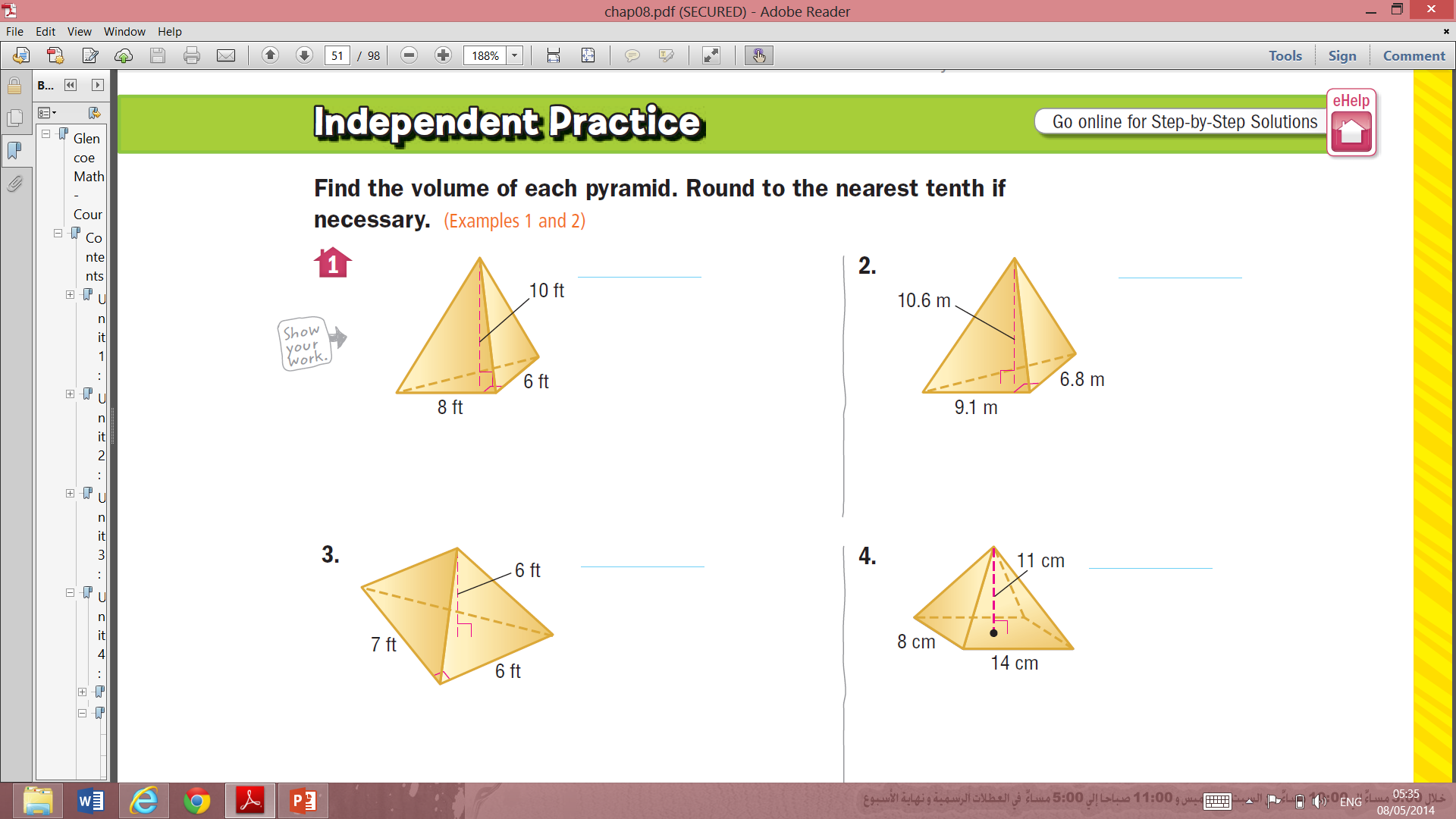 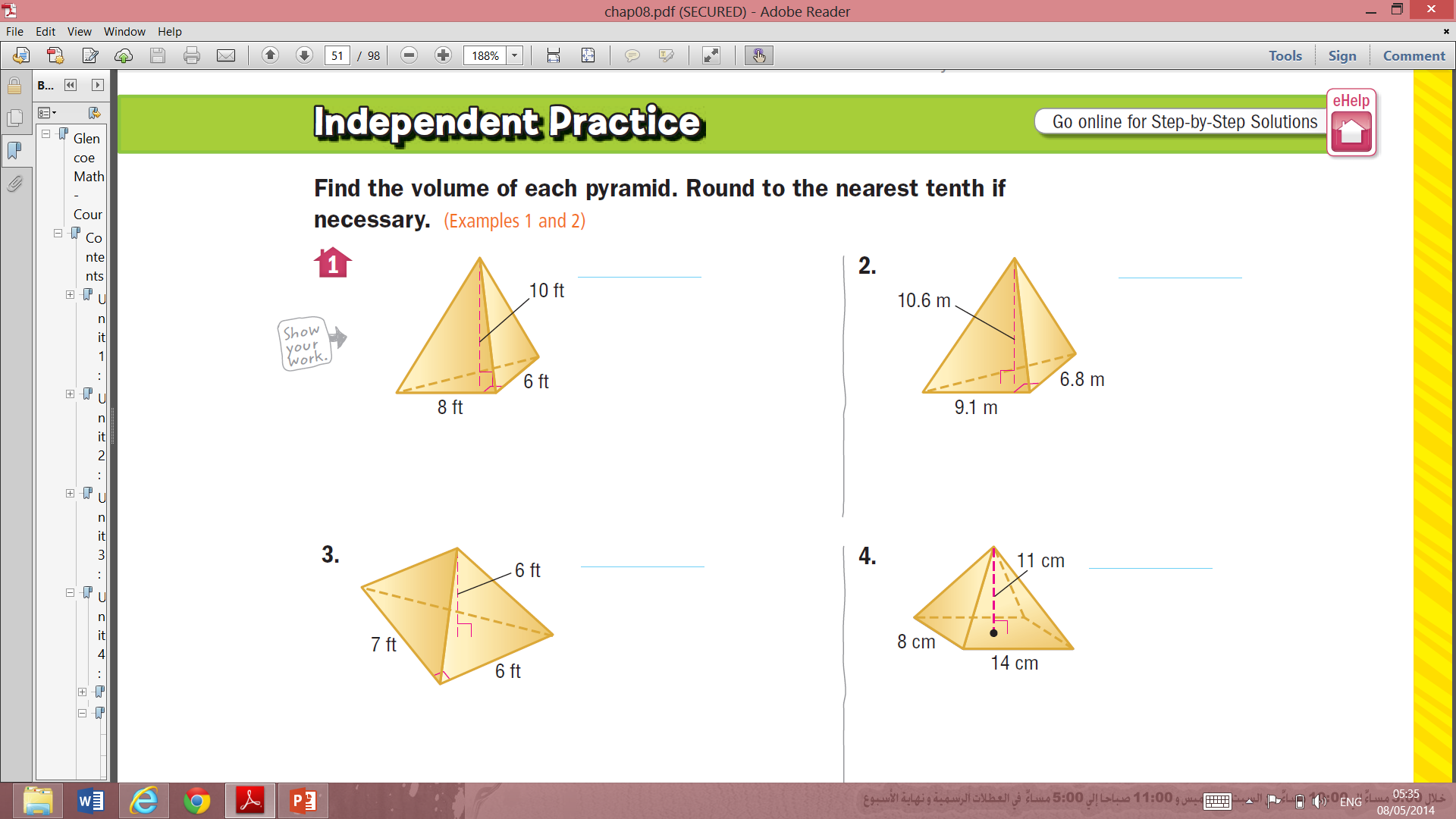 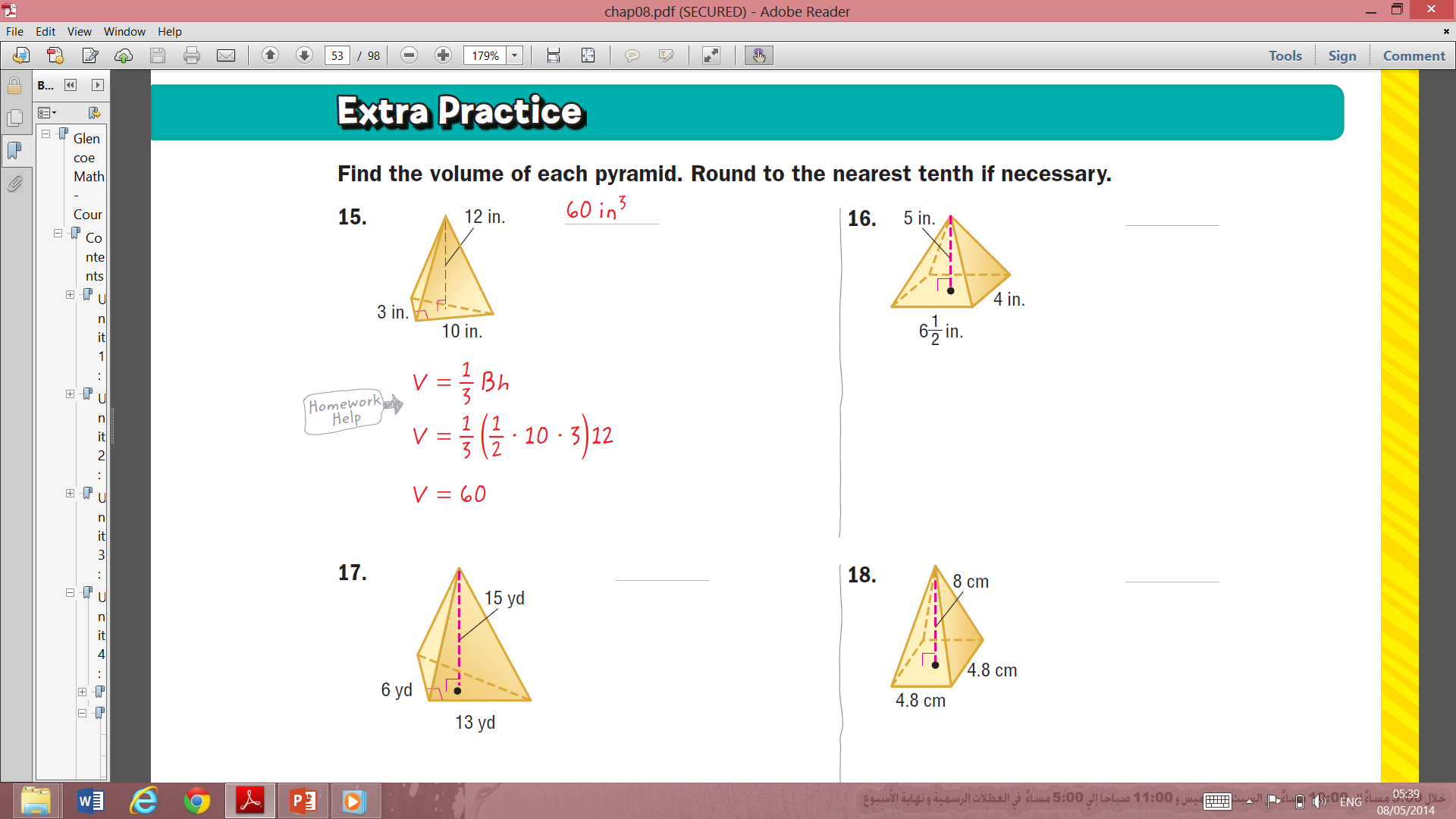 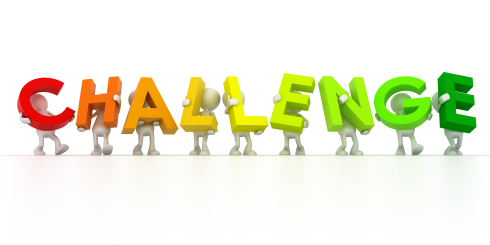 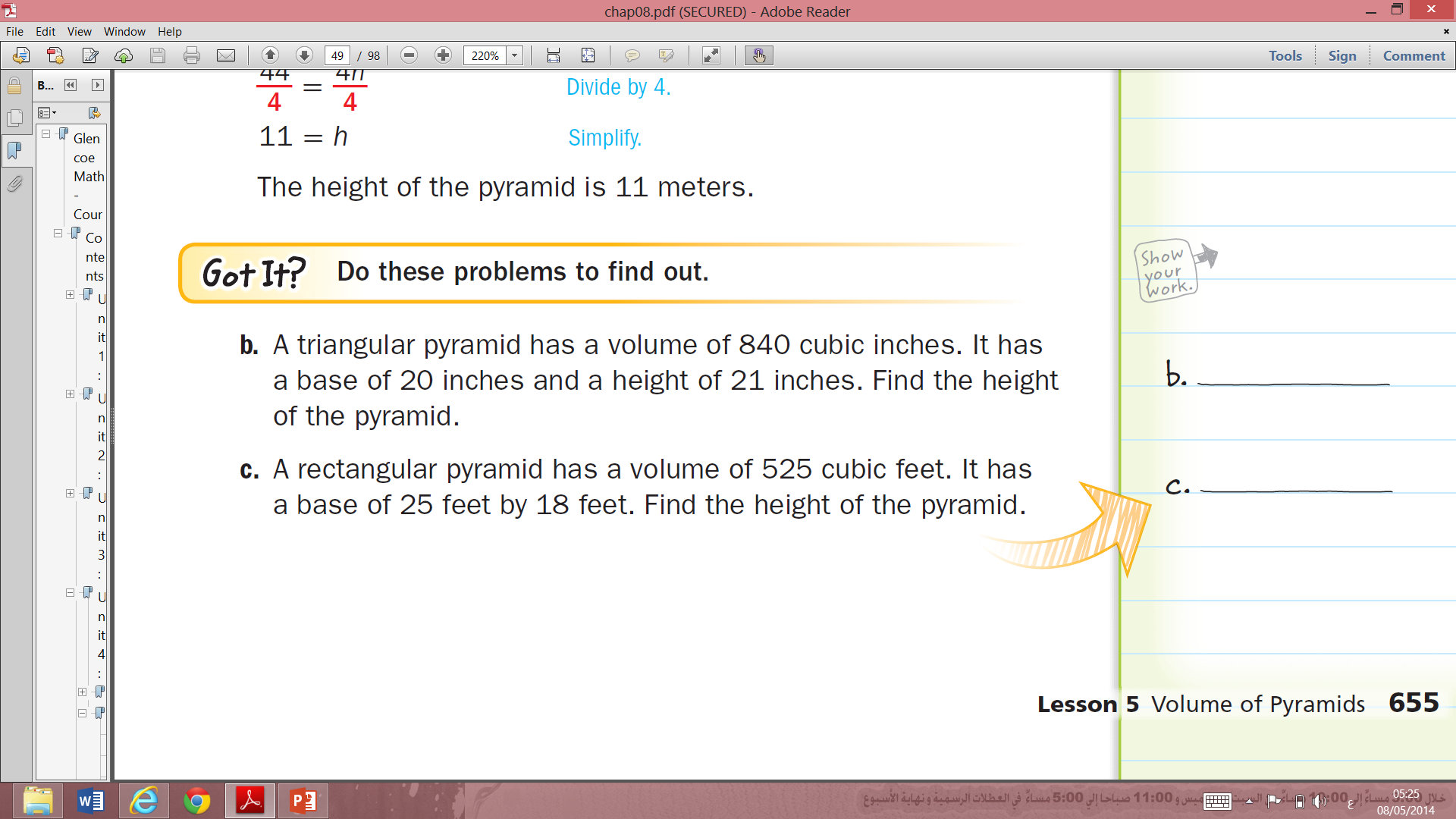 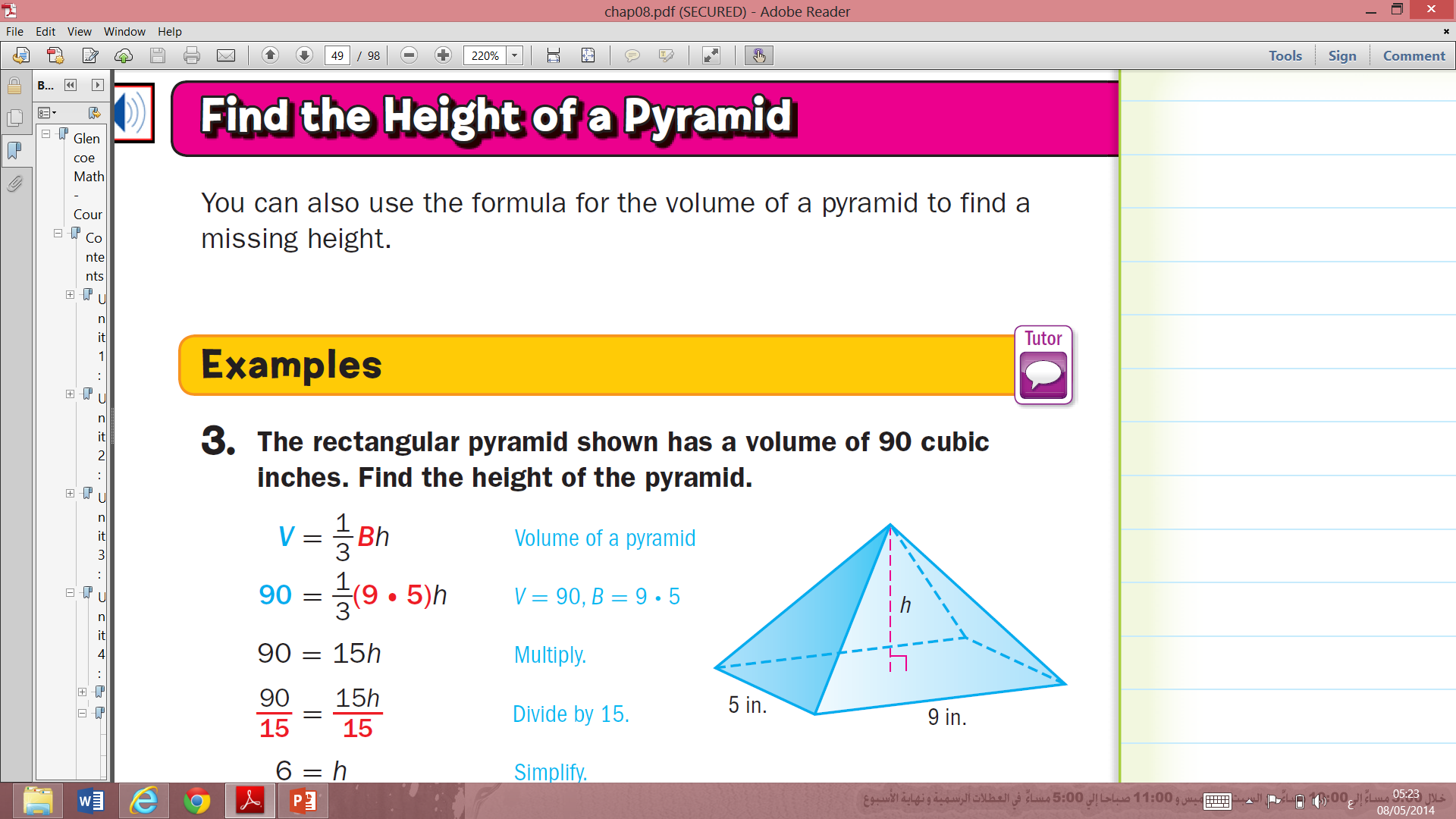 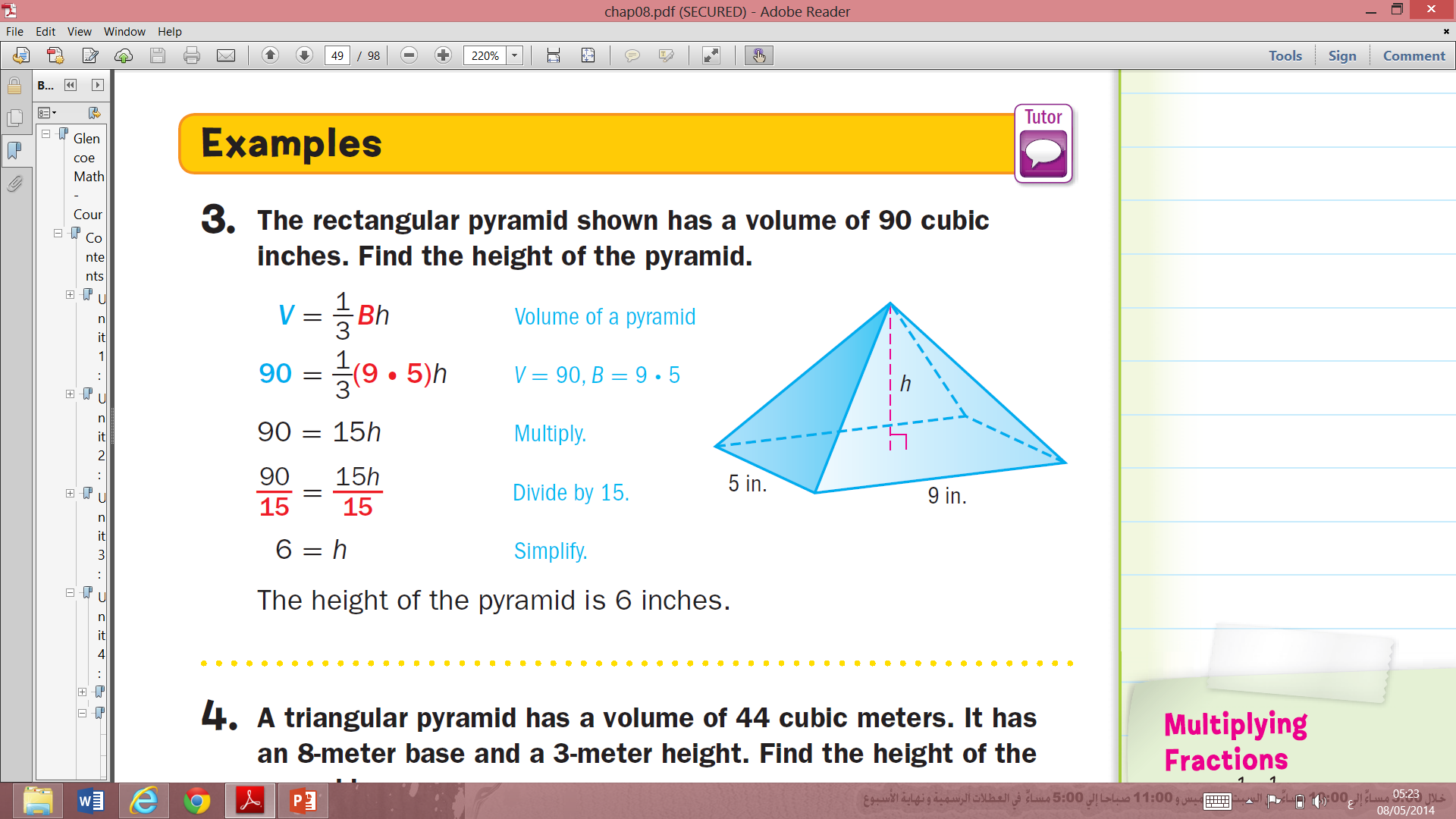 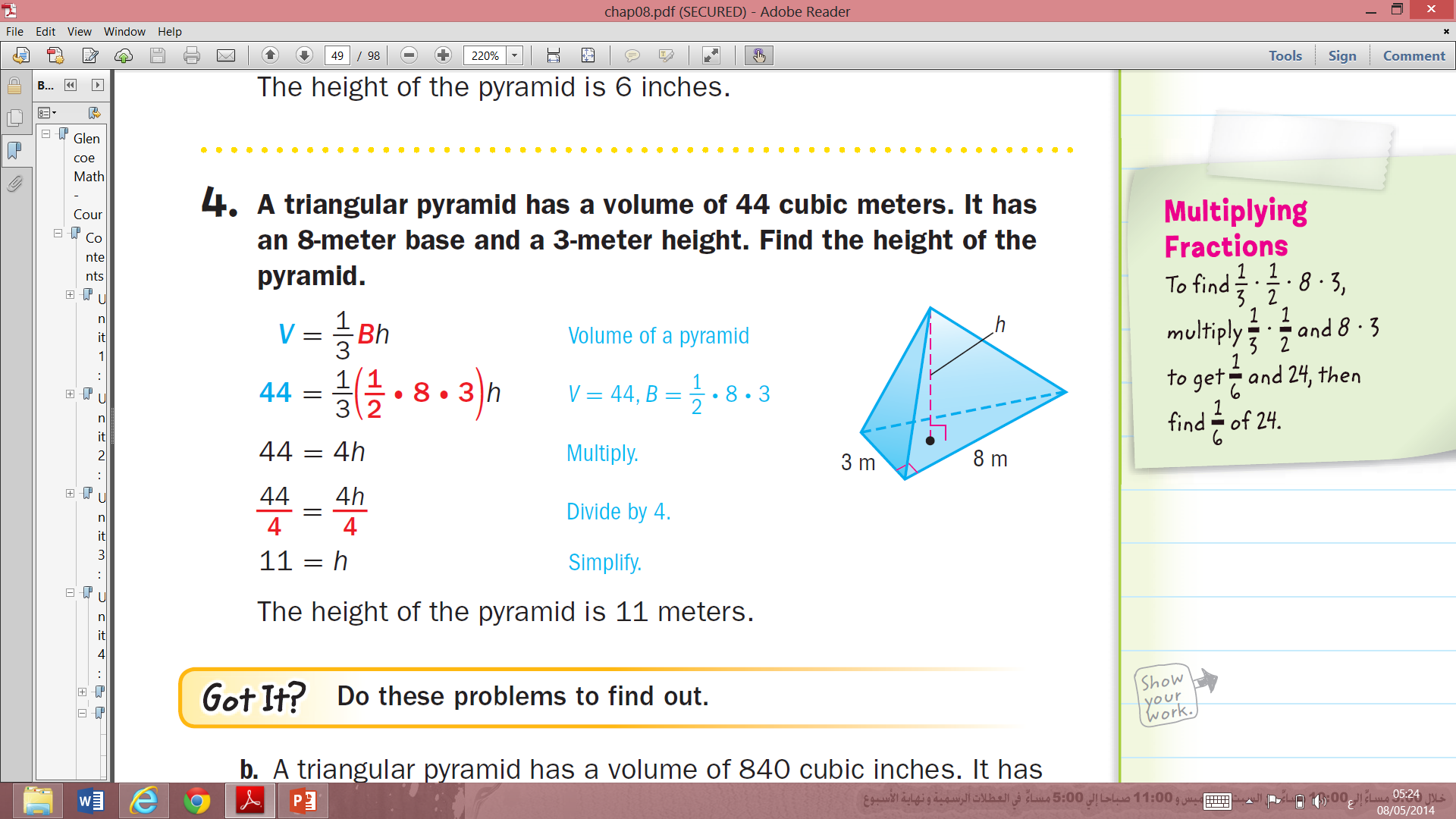 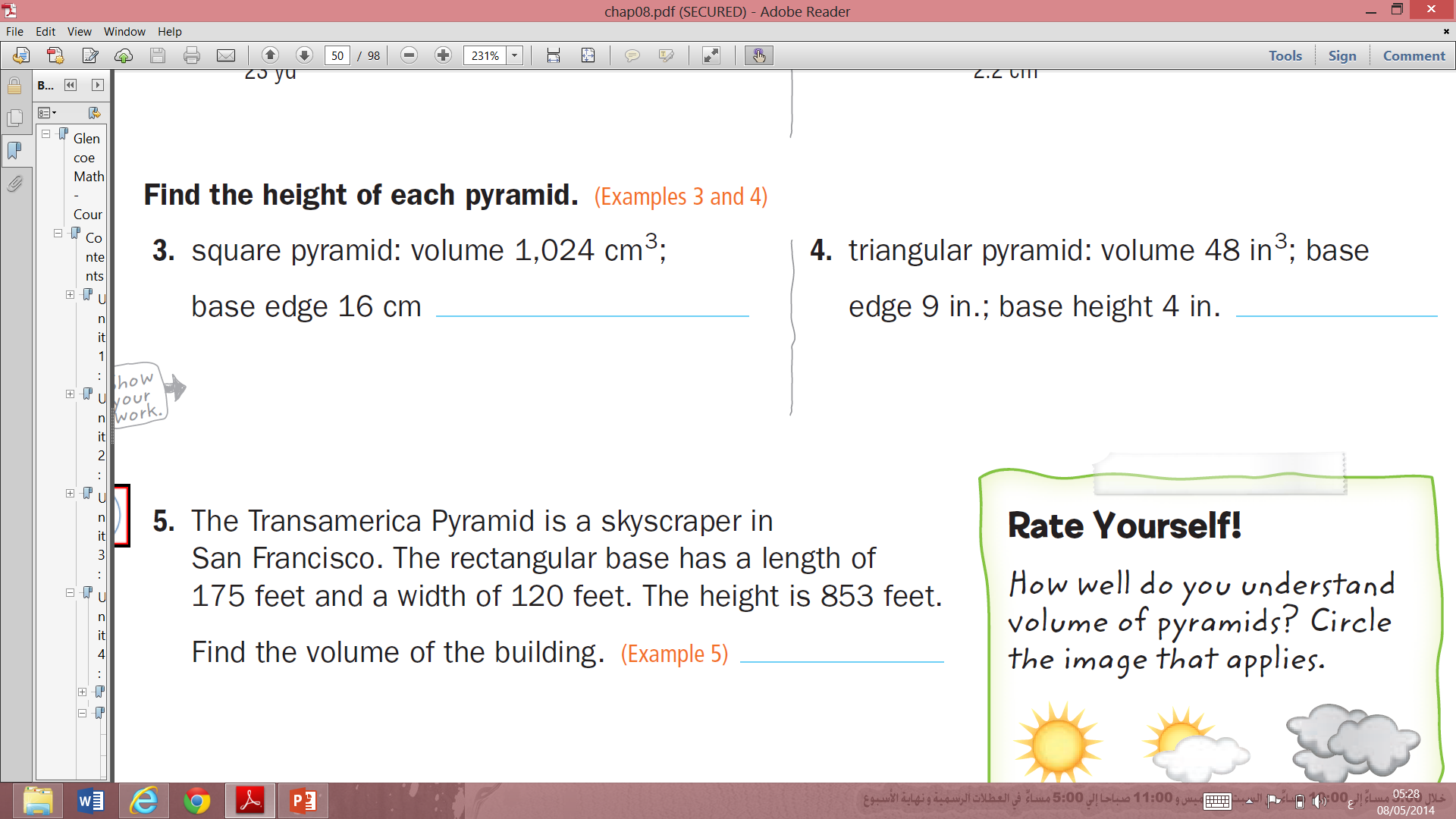 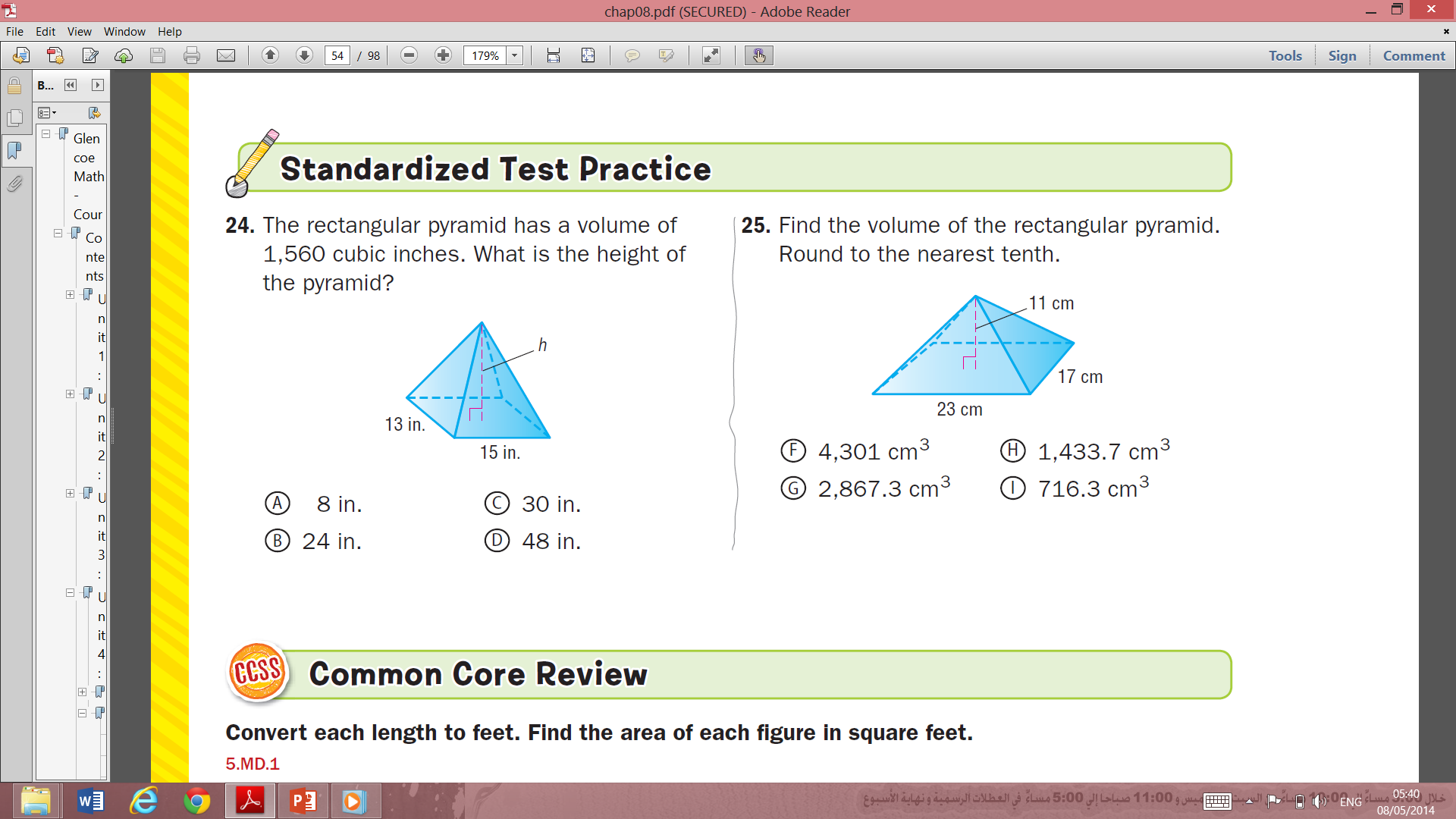 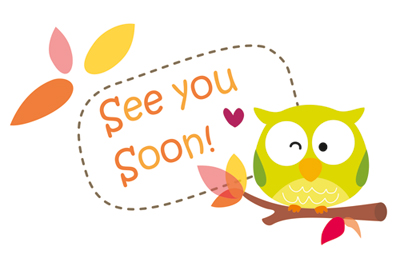